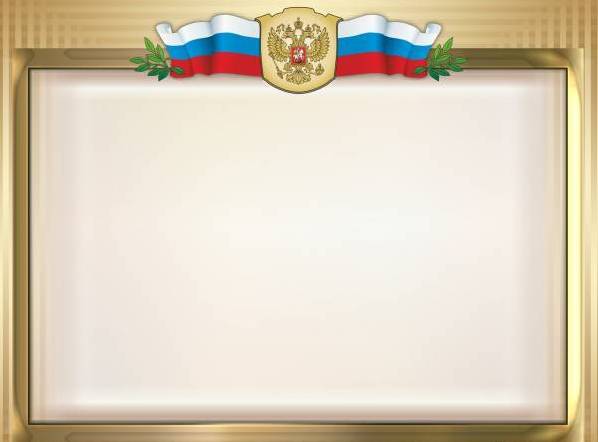 Государственное  бюджетное образовательное  учреждение среднего профессионального образования Московской области «Ликино-Дулевский индустриальный техникум»
Стандарт обеспечения деятельности ГБОУ СПО МО «ЛиДИТ»
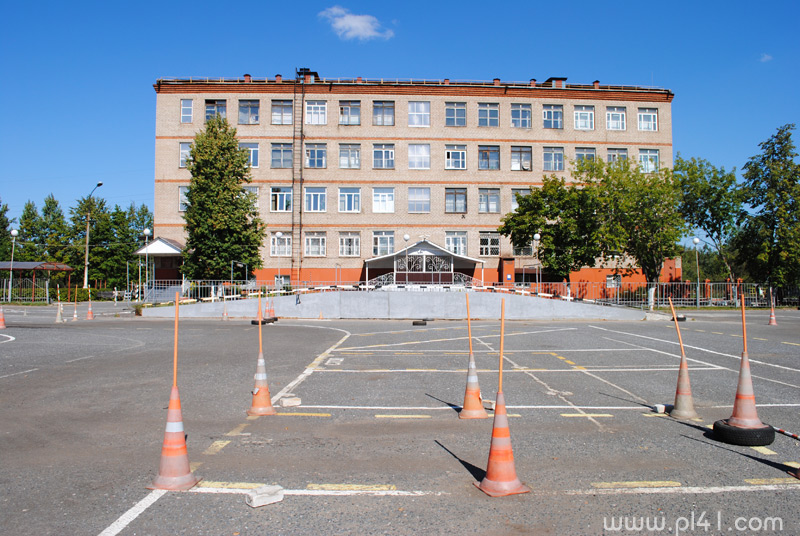 Государственное  бюджетное образовательное  учреждение среднего профессионального образования Московской области «Ликино-Дулевский индустриальный техникум»
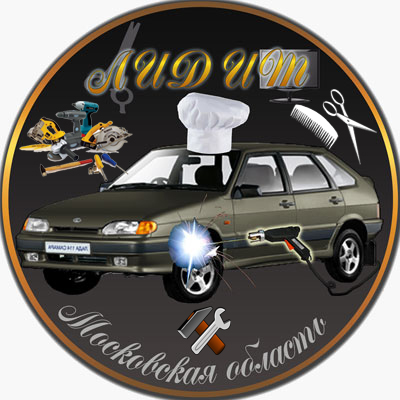 Логотип ГБОУ СПО МО «ЛиДИТ»
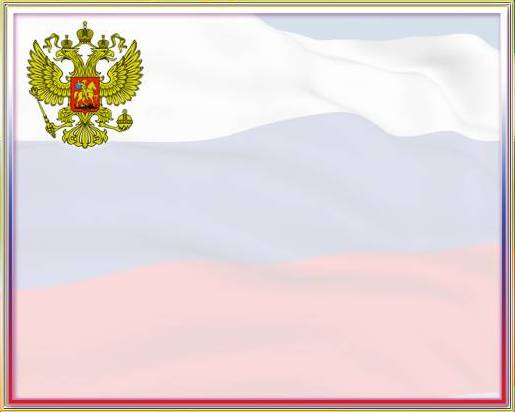 Государственное  бюджетное образовательное  учреждение среднего профессионального образования Московской области «Ликино-Дулевский индустриальный техникум»
Стандарт обеспечения деятельности ГБОУ СПО МО «ЛиДИТ»
Критерии оценки внешнего пространства здания и территории
Внешний вид здания (стены, кровля, окна, фасад).
Наличие баннеров.
Эстетическое 
оформление фасадной части здания.
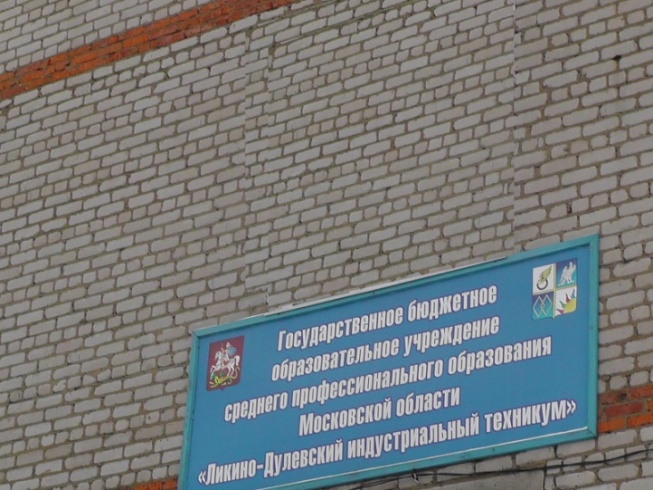 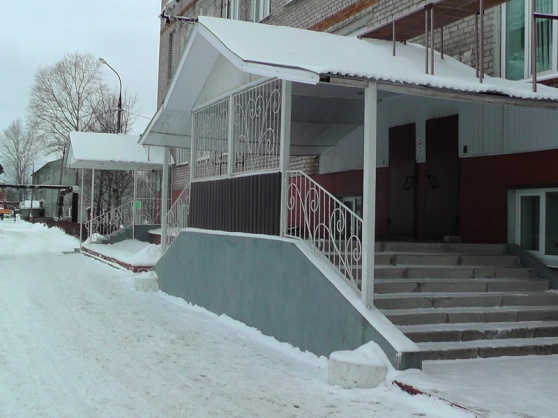 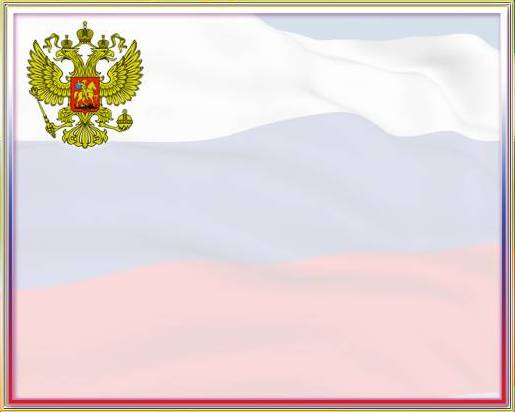 Государственное  бюджетное образовательное  учреждение среднего профессионального образования Московской области «Ликино-Дулевский индустриальный техникум»
Стандарт обеспечения деятельности ГБОУ СПО МО «ЛиДИТ»
Критерии оценки внешнего пространства здания и территории
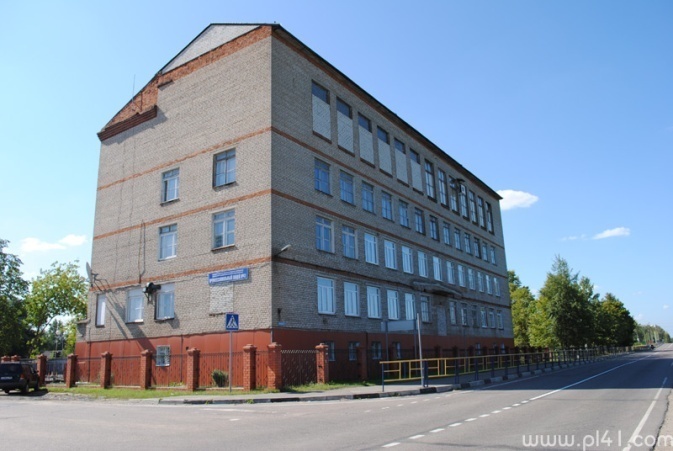 Ограждение территории по периметру
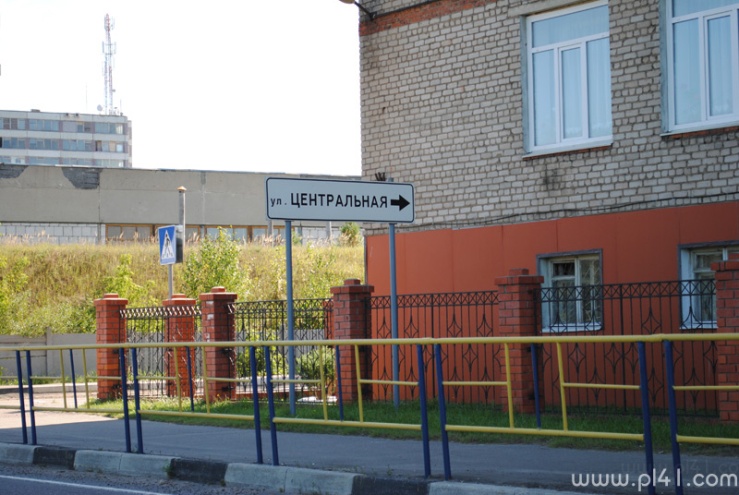 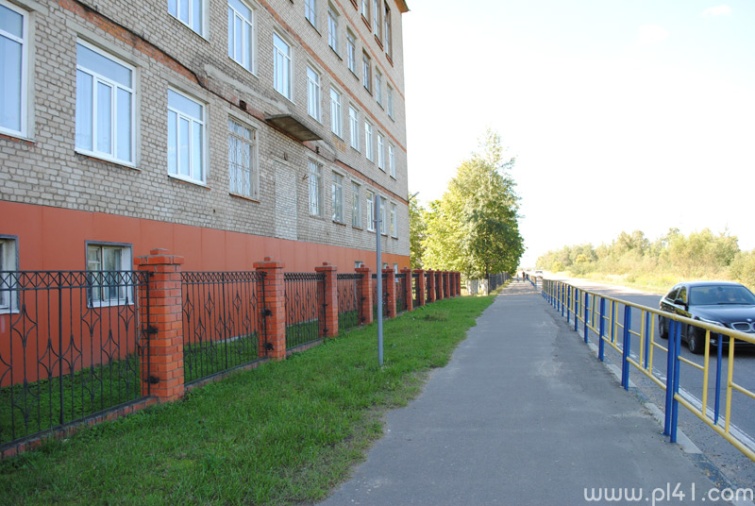 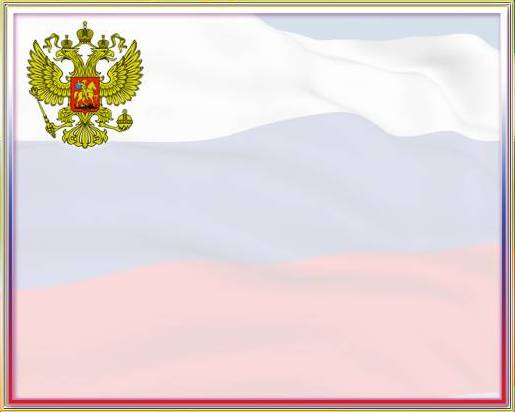 Государственное  бюджетное образовательное  учреждение среднего профессионального образования Московской области «Ликино-Дулевский индустриальный техникум»
Стандарт обеспечения деятельности ГБОУ СПО МО «ЛиДИТ»
Критерии оценки внешнего пространства здания и территории
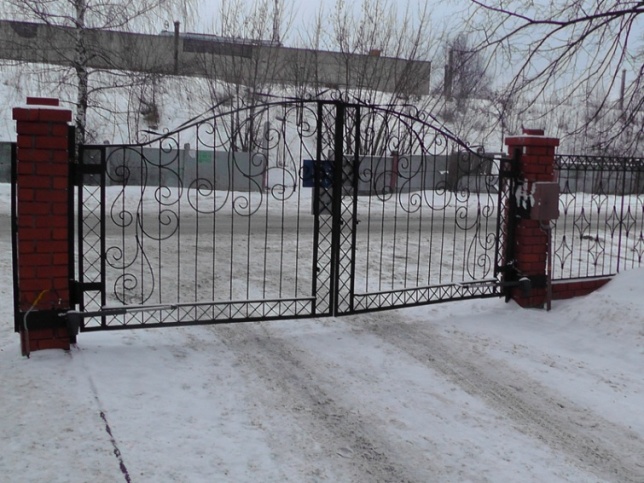 Подъездные пути для спецтранспорта, места парковки, обустроенные въезды и выходы на территорию.
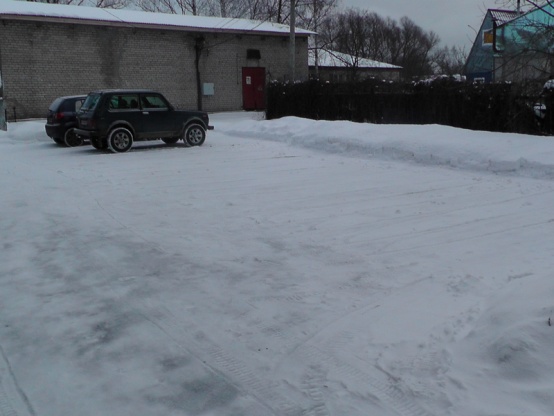 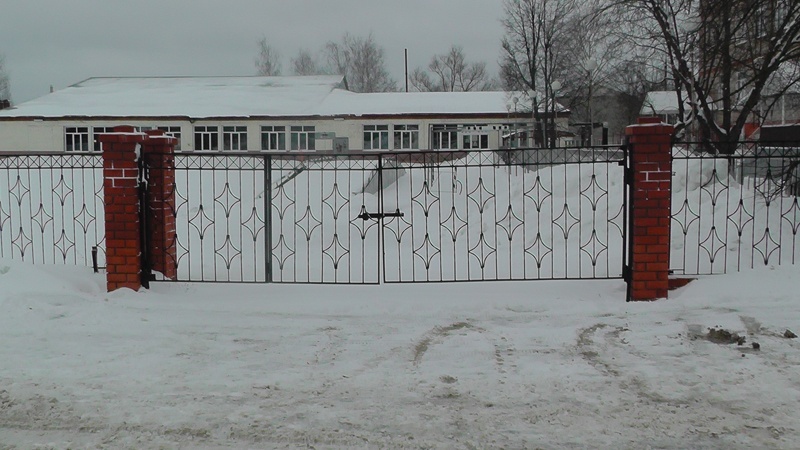 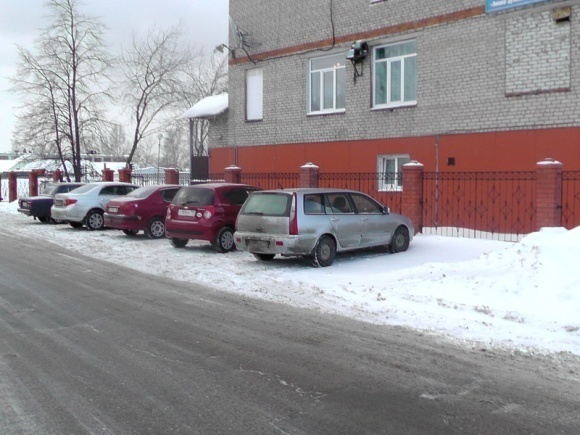 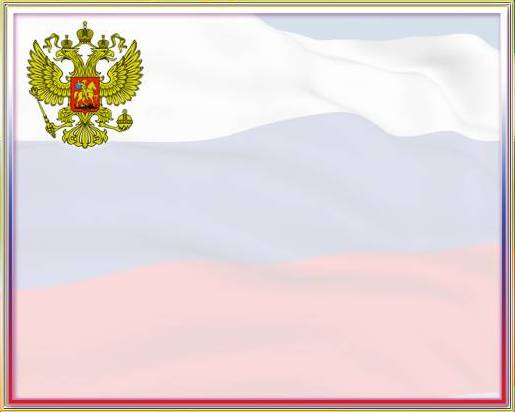 Государственное  бюджетное образовательное  учреждение среднего профессионального образования Московской области «Ликино-Дулевский индустриальный техникум»
Стандарт обеспечения деятельности ГБОУ СПО МО «ЛиДИТ»
Критерии оценки внешнего пространства здания и территории
Освещение территории
Система наружного охранного видеонаблюдения
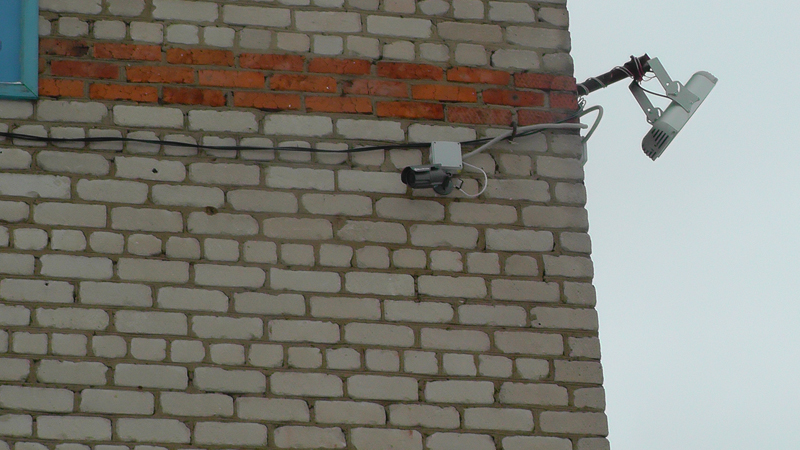 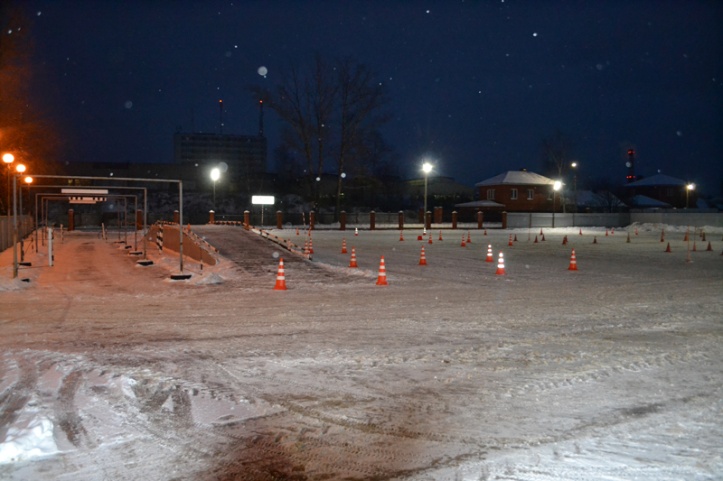 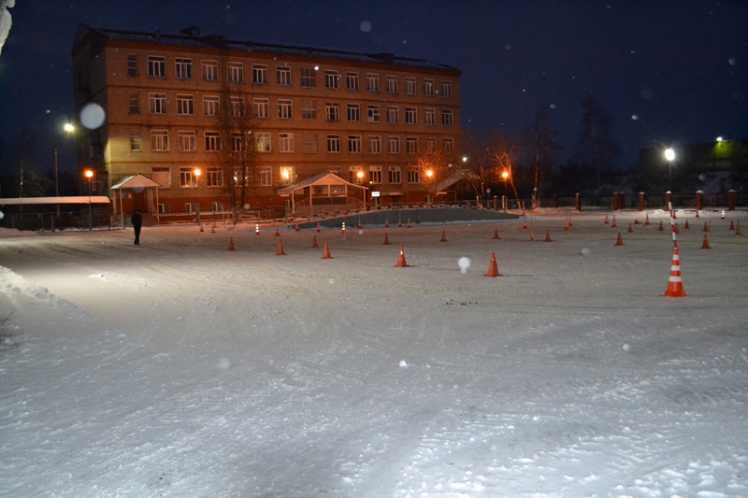 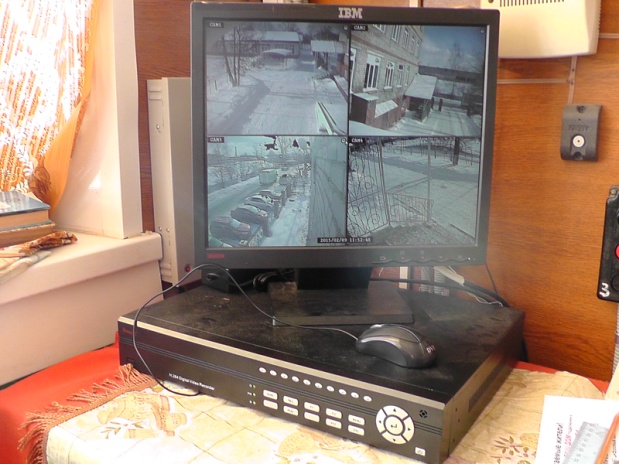 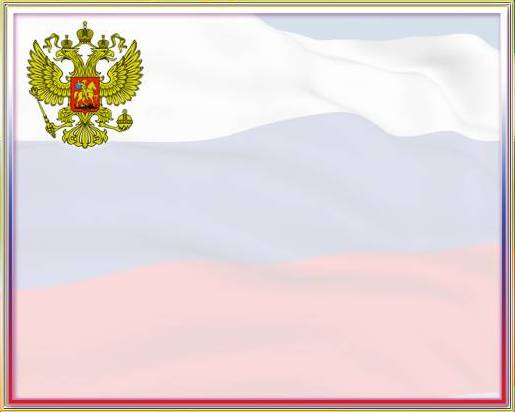 Государственное  бюджетное образовательное  учреждение среднего профессионального образования Московской области «Ликино-Дулевский индустриальный техникум»
Стандарт обеспечения деятельности ГБОУ СПО МО «ЛиДИТ»
Критерии оценки внешнего пространства здания и территории
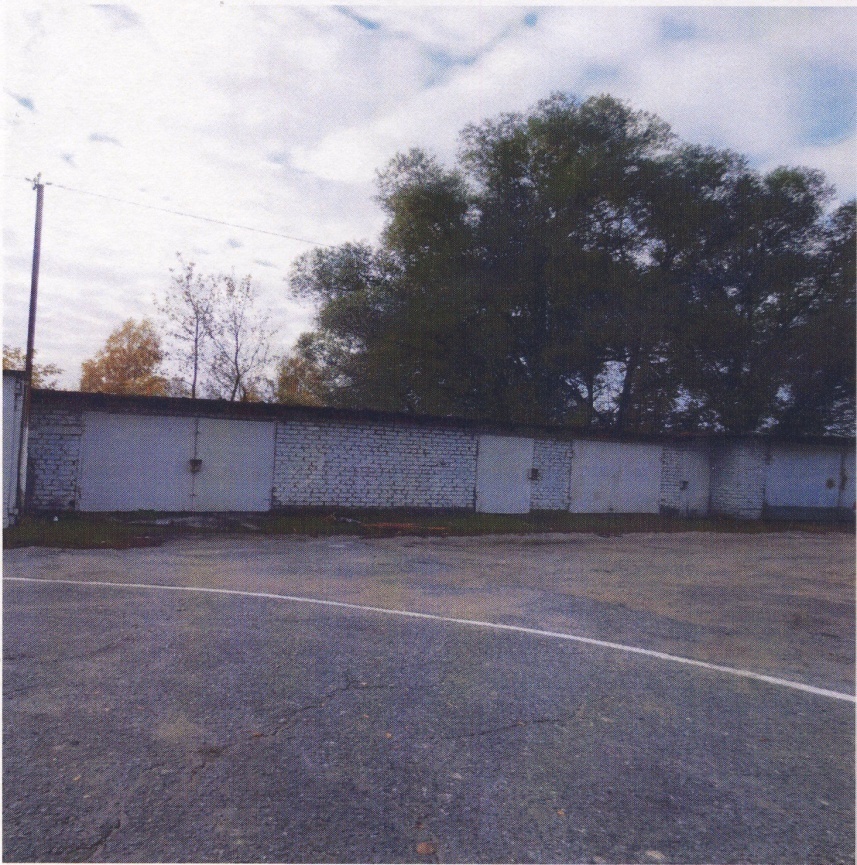 Хозяйственная зона
хозяйственный блок
мусоросборники (контейнеры) 
гараж
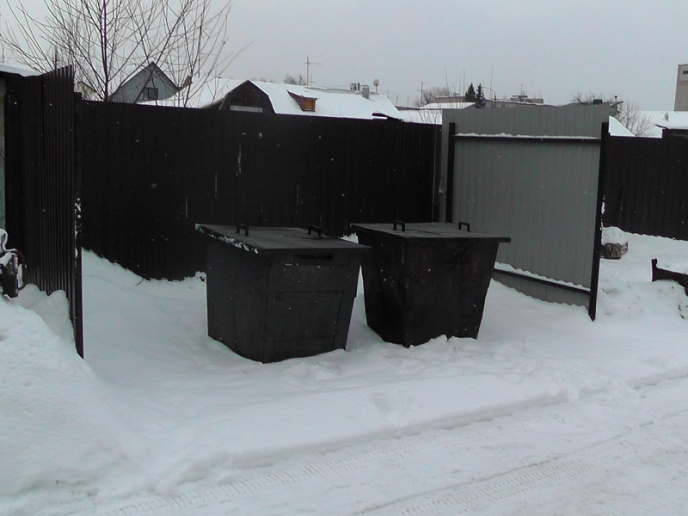 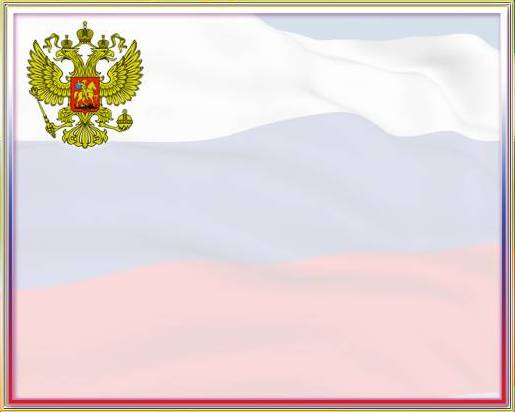 Государственное  бюджетное образовательное  учреждение среднего профессионального образования Московской области «Ликино-Дулевский индустриальный техникум»
Стандарт обеспечения деятельности ГБОУ СПО МО «ЛиДИТ»
Критерии оценки внешнего пространства здания и территории
Физкультурно-спортивная зона техникума
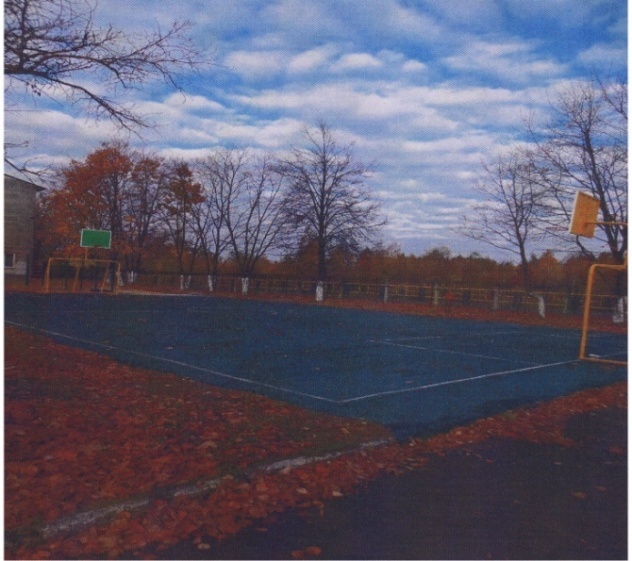 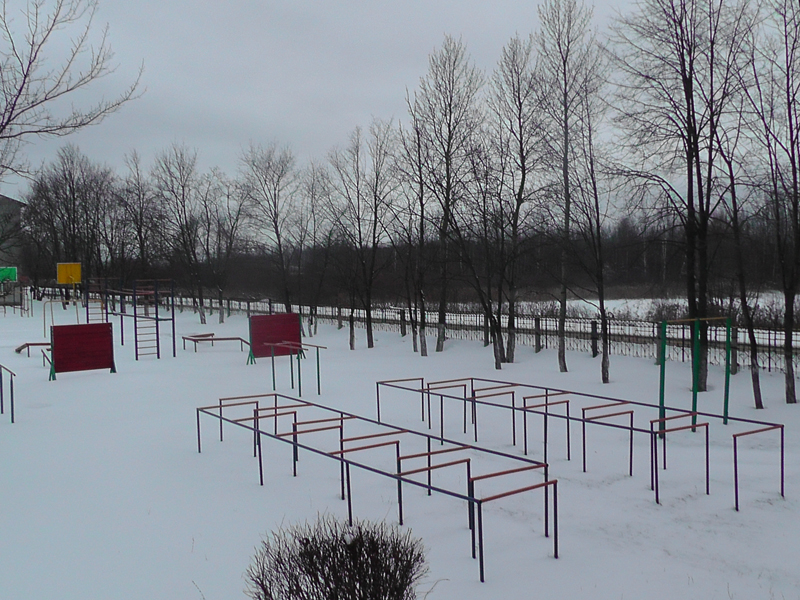 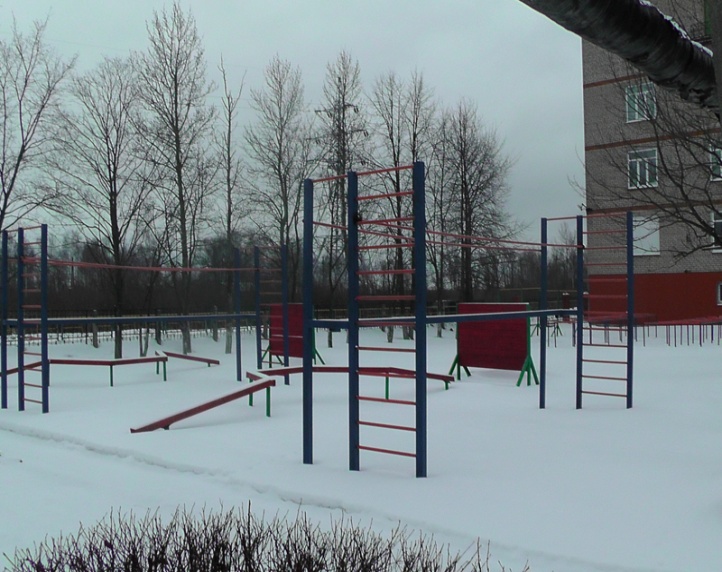 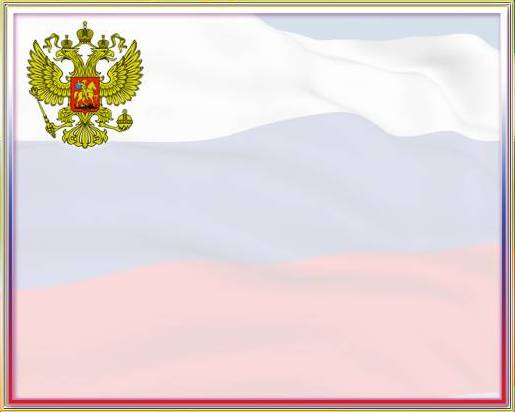 Государственное  бюджетное образовательное  учреждение среднего профессионального образования Московской области «Ликино-Дулевский индустриальный техникум»
Стандарт обеспечения деятельности ГБОУ СПО МО «ЛиДИТ»
Критерии оценки внешнего пространства здания и территории
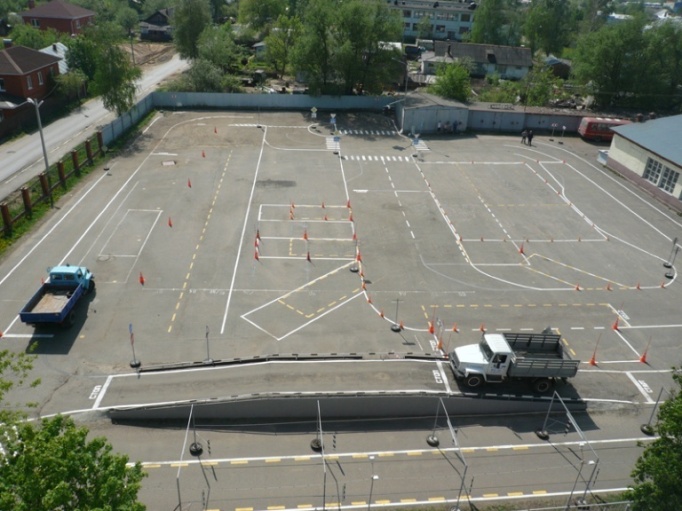 Закрытая площадка для обучения вождению автомобиля
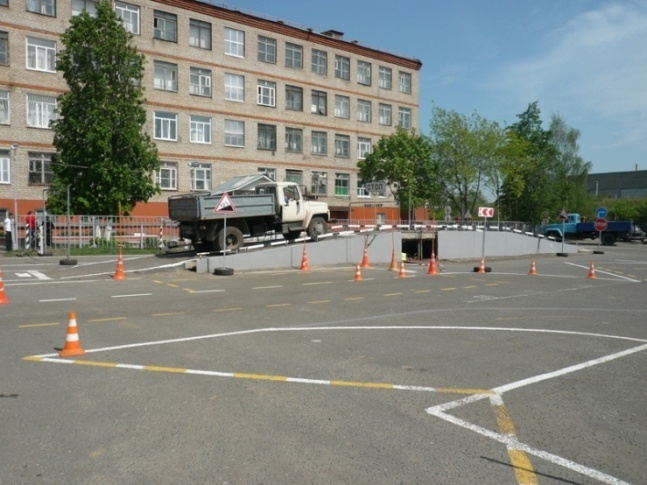 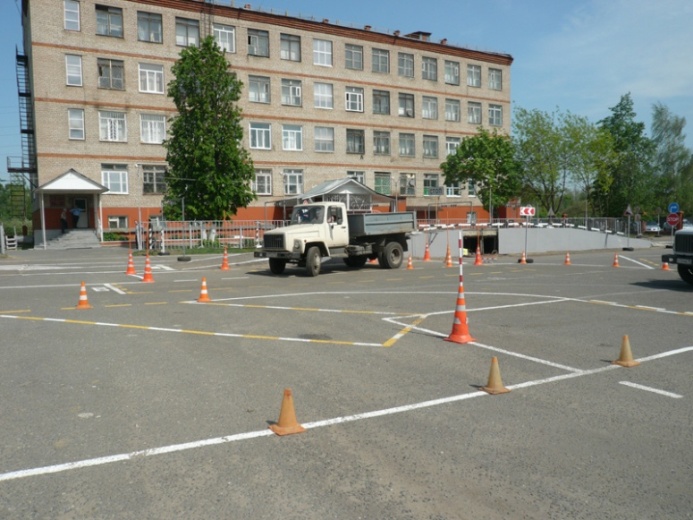 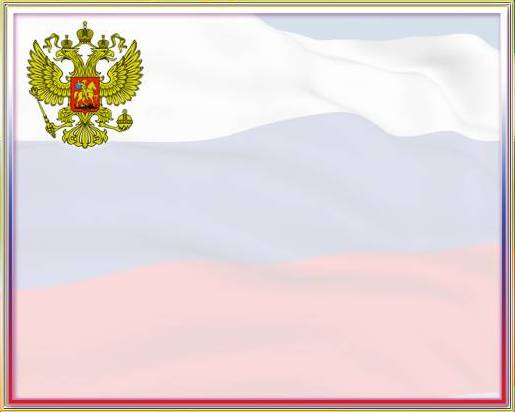 Государственное  бюджетное образовательное  учреждение среднего профессионального образования Московской области «Ликино-Дулевский индустриальный техникум»
Стандарт обеспечения деятельности ГБОУ СПО МО «ЛиДИТ»
Критерии оценки  внешнего пространства здания и территории
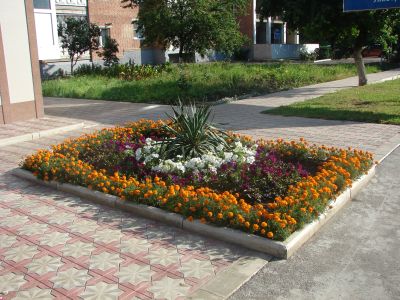 Участок для цветников и кустарников
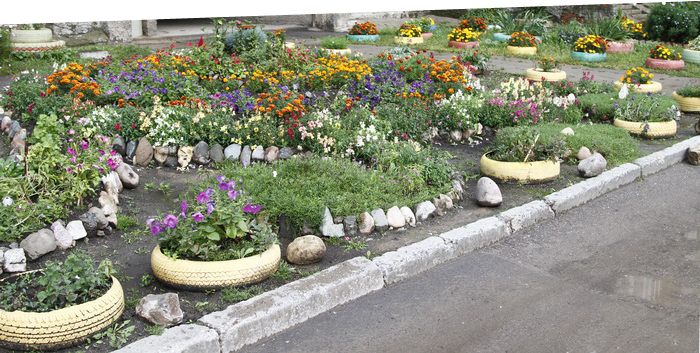 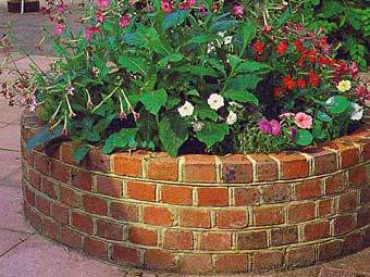 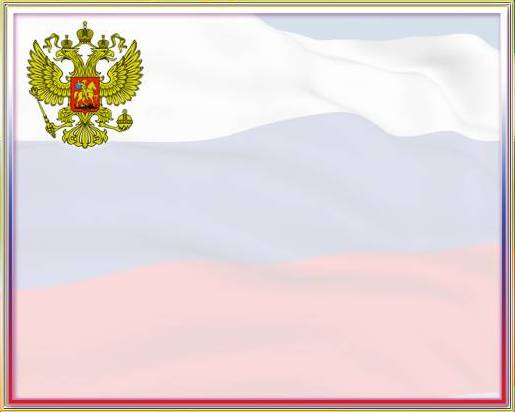 Государственное  бюджетное образовательное  учреждение среднего профессионального образования Московской области «Ликино-Дулевский индустриальный техникум»
Стандарт обеспечения деятельности ГБОУ СПО МО «ЛиДИТ»
Критерии оценки  внешнего пространства здания и территории
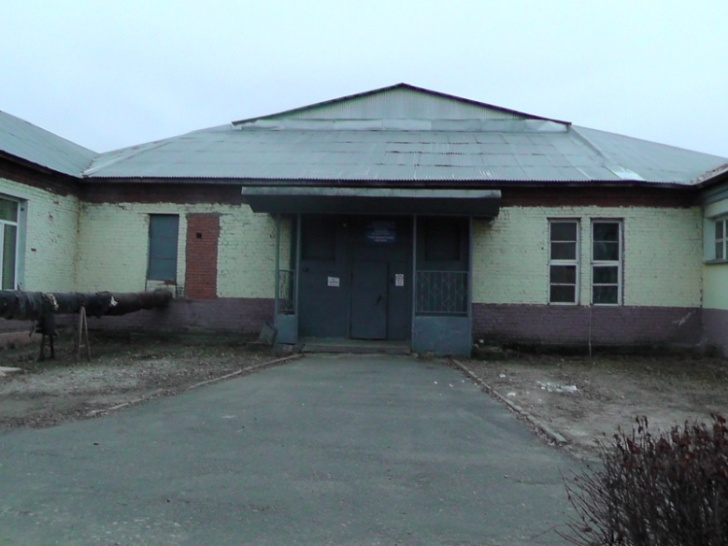 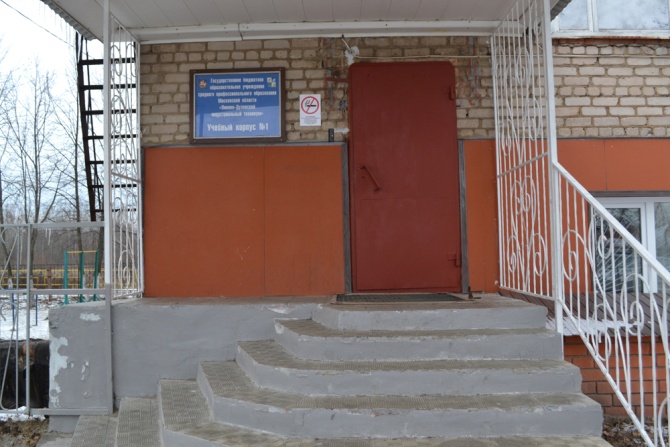 Вход в здание
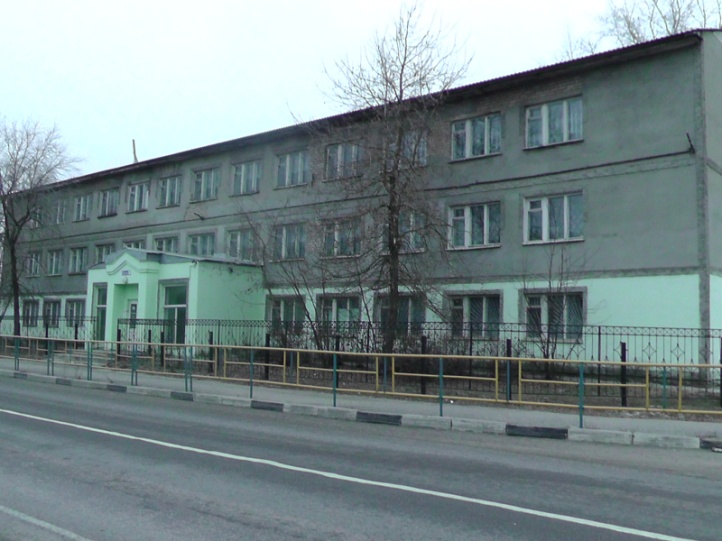 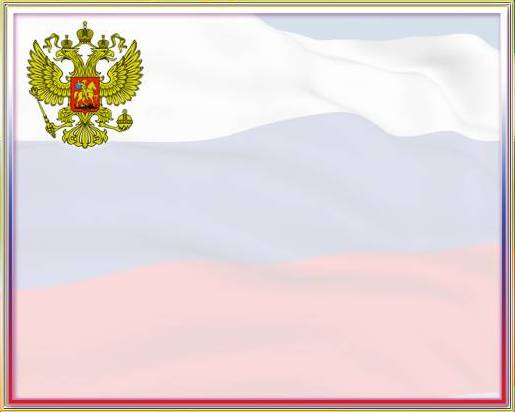 Государственное  бюджетное образовательное  учреждение среднего профессионального образования Московской области «Ликино-Дулевский индустриальный техникум»
Стандарт обеспечения деятельности ГБОУ СПО МО «ЛиДИТ»
Критерии оценки внутреннего пространства здания и помещений
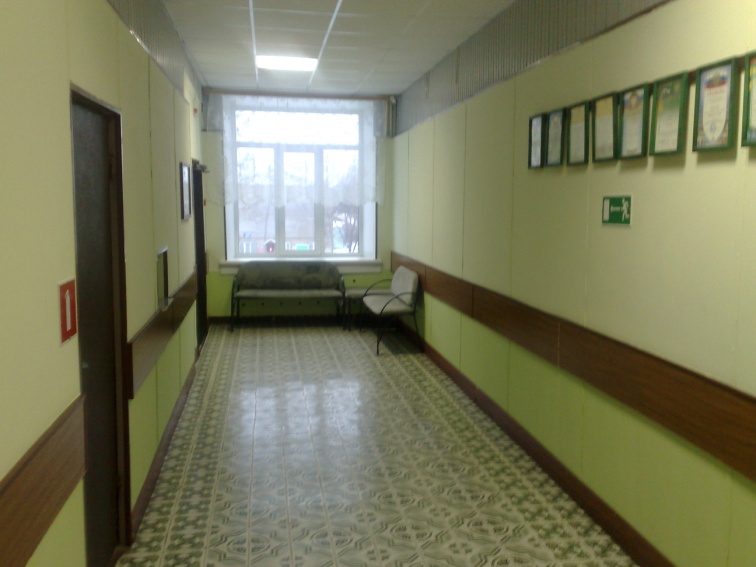 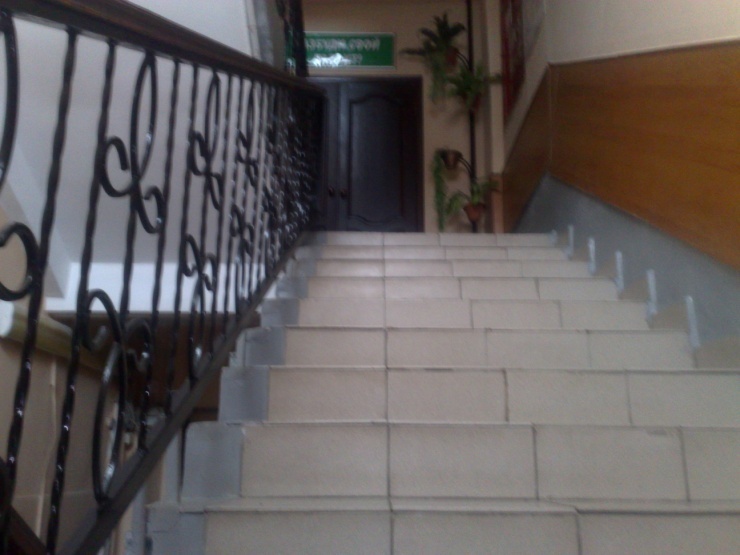 Единый стиль
 Лаконичный дизайн
 Мебель для отдыха.
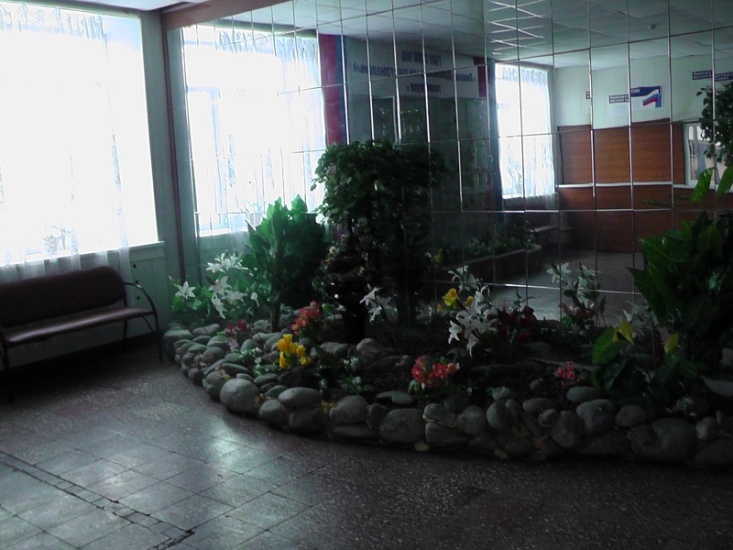 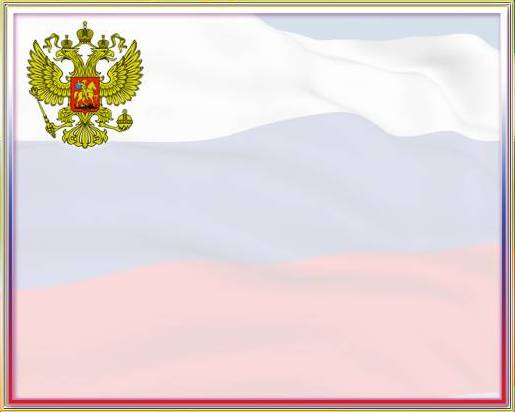 Государственное  бюджетное образовательное  учреждение среднего профессионального образования Московской области «Ликино-Дулевский индустриальный техникум»
Стандарт обеспечения деятельности ГБОУ СПО МО «ЛиДИТ»
Критерии оценки внутреннего пространства здания и помещений
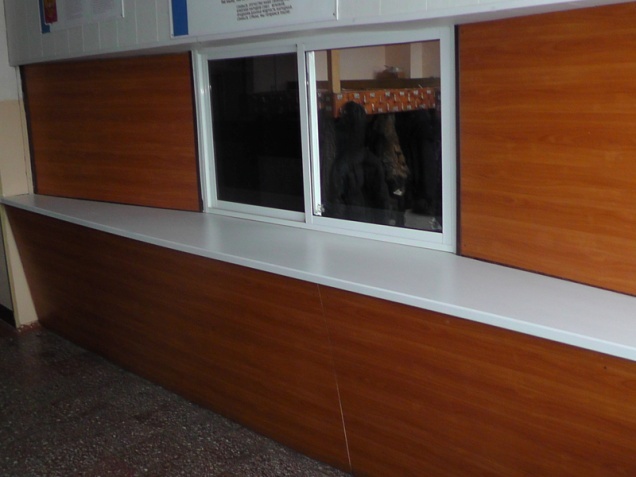 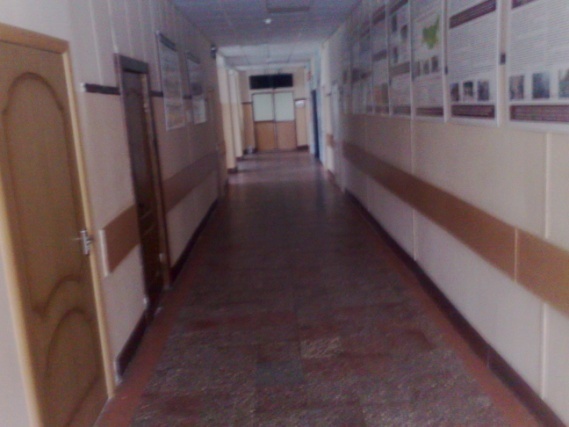 Тамбур
 Вестибюль
Гардеробная зона.
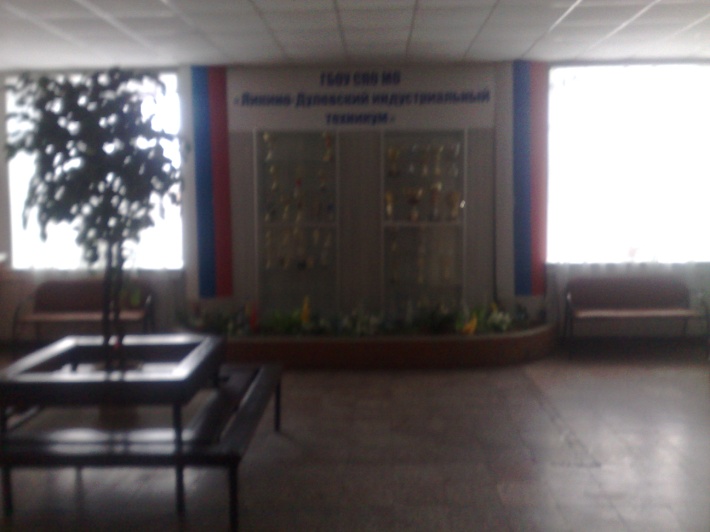 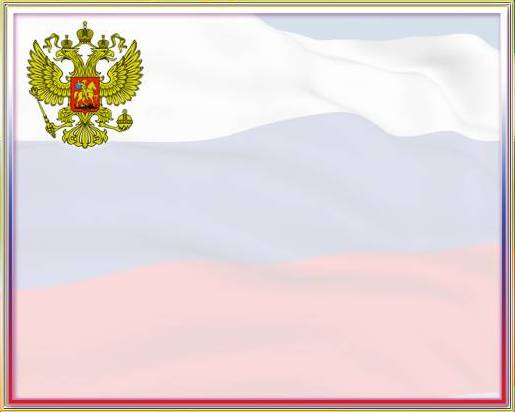 Государственное  бюджетное образовательное  учреждение среднего профессионального образования Московской области «Ликино-Дулевский индустриальный техникум»
Стандарт обеспечения деятельности ГБОУ СПО МО «ЛиДИТ»
Критерии оценки внутреннего пространства здания и помещений
Система контроля управления доступом здания.
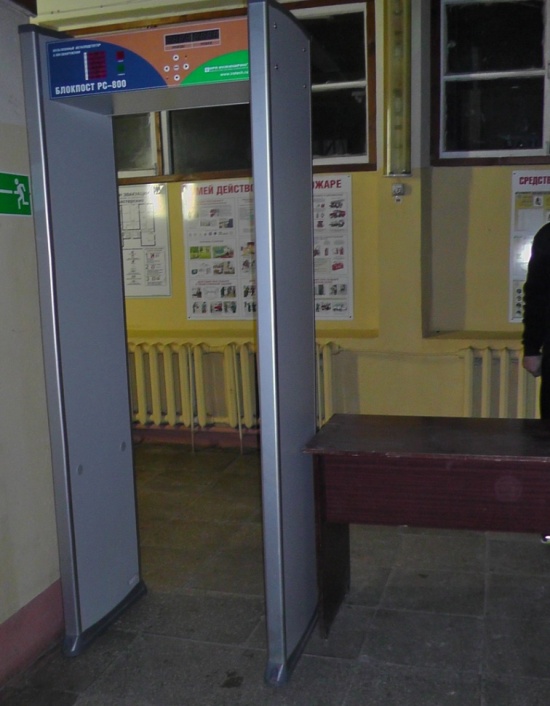 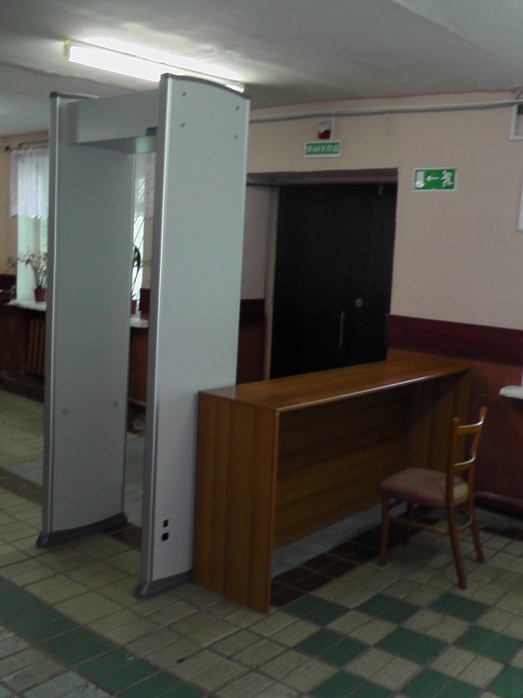 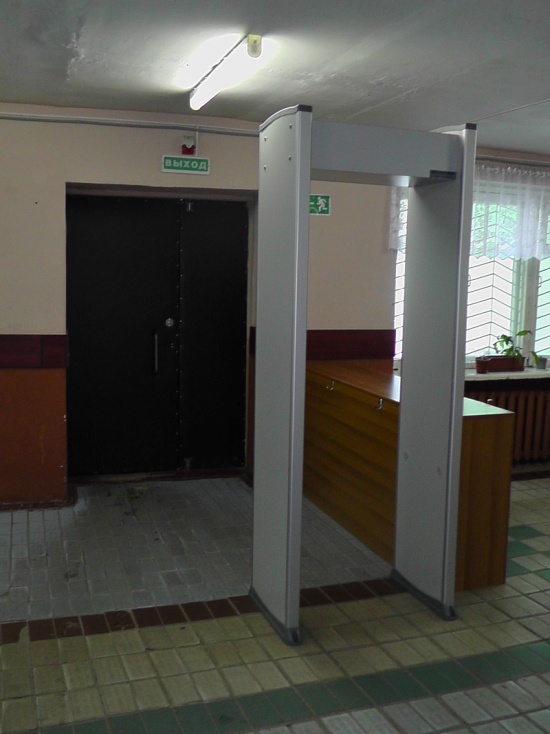 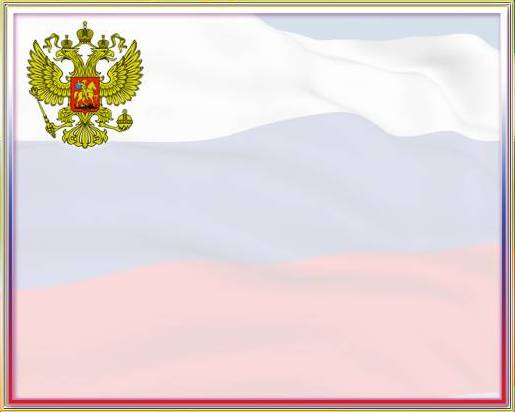 Государственное  бюджетное образовательное  учреждение среднего профессионального образования Московской области «Ликино-Дулевский индустриальный техникум»
Стандарт обеспечения деятельности ГБОУ СПО МО «ЛиДИТ»
Критерии оценки внутреннего пространства здания и помещений
Государственная символика, взаимодействие с работодателями,  комплексная безопасность
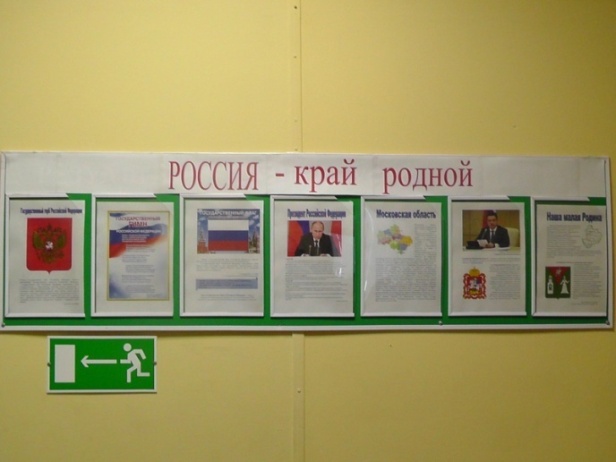 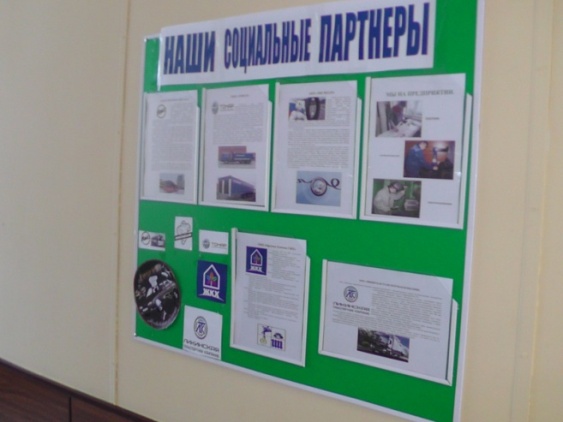 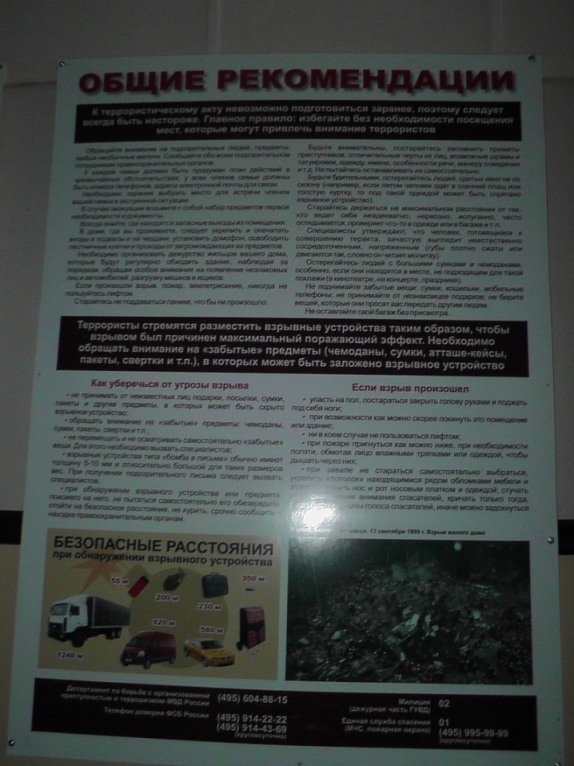 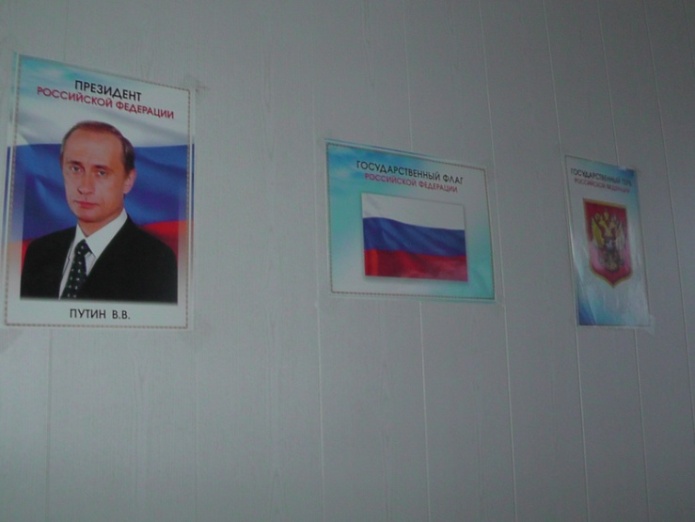 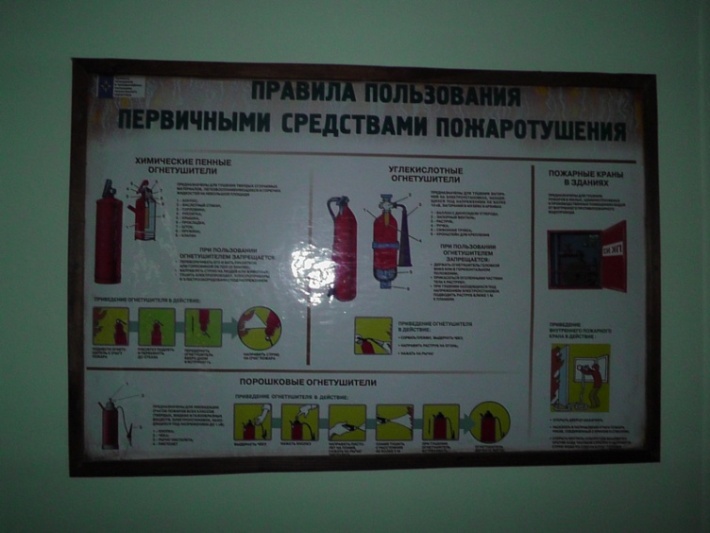 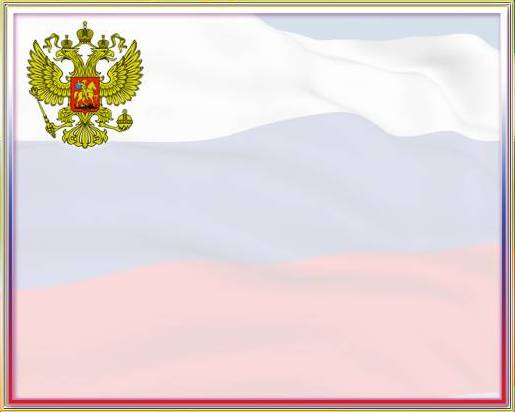 Государственное  бюджетное образовательное  учреждение среднего профессионального образования Московской области «Ликино-Дулевский индустриальный техникум»
Стандарт обеспечения деятельности ГБОУ СПО МО «ЛиДИТ»
Критерии оценки внутреннего пространства здания и помещений
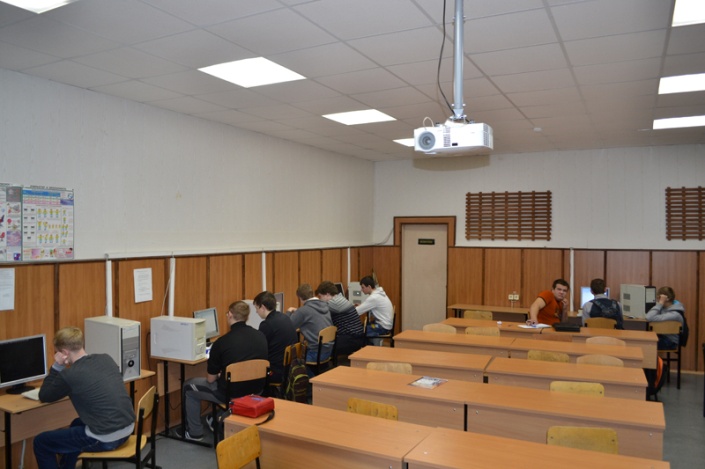 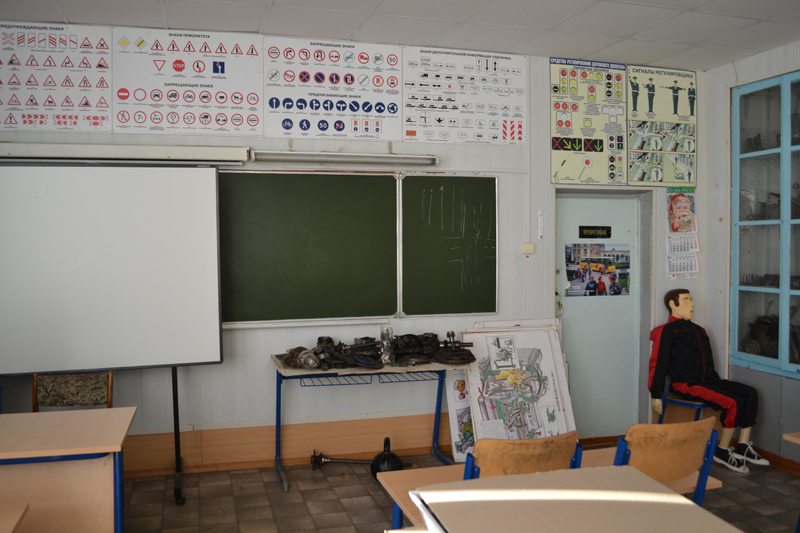 Кабинеты 
Лаборатории
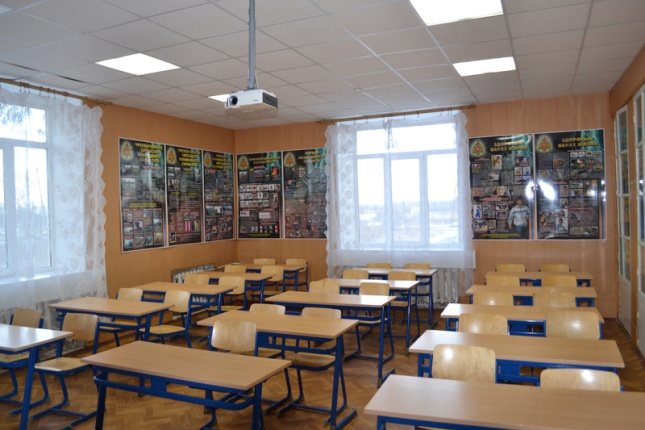 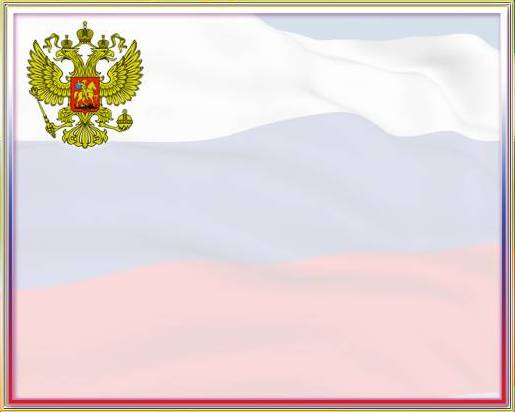 Государственное  бюджетное образовательное  учреждение среднего профессионального образования Московской области «Ликино-Дулевский индустриальный техникум»
Стандарт обеспечения деятельности ГБОУ СПО МО «ЛиДИТ»
Критерии оценки внутреннего пространства здания и помещений
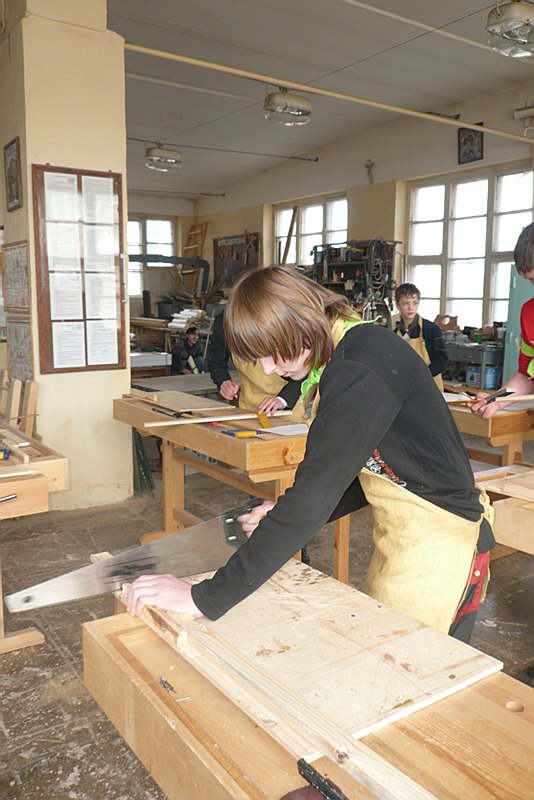 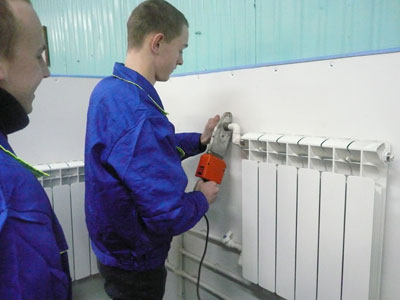 Мастерские
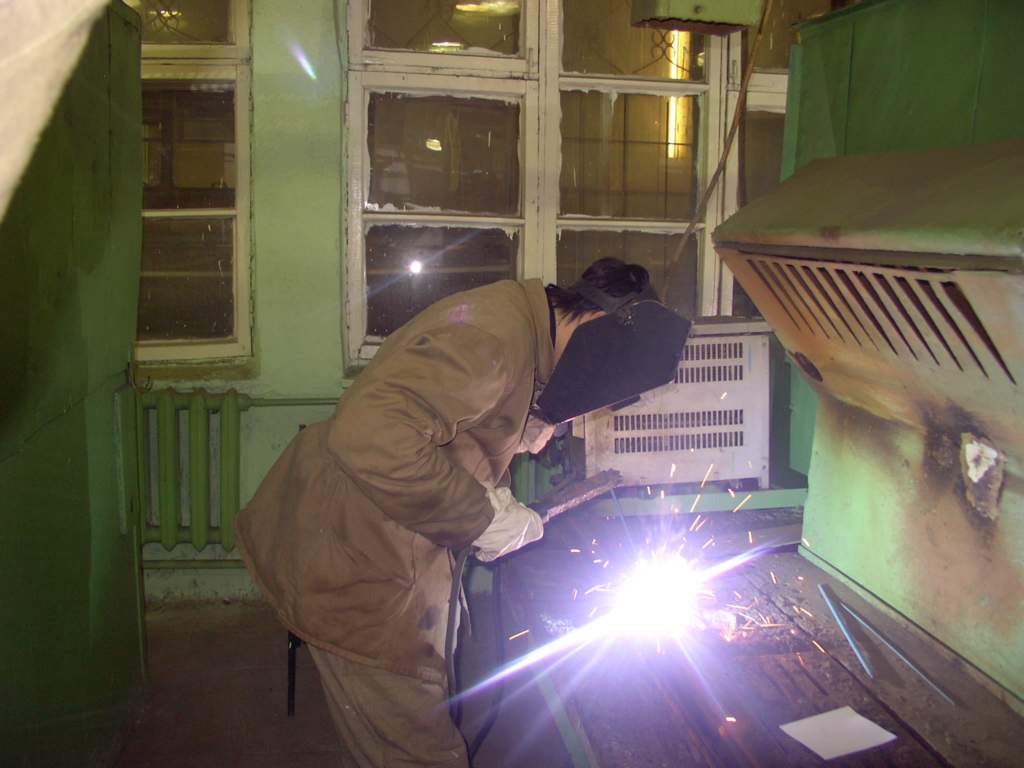 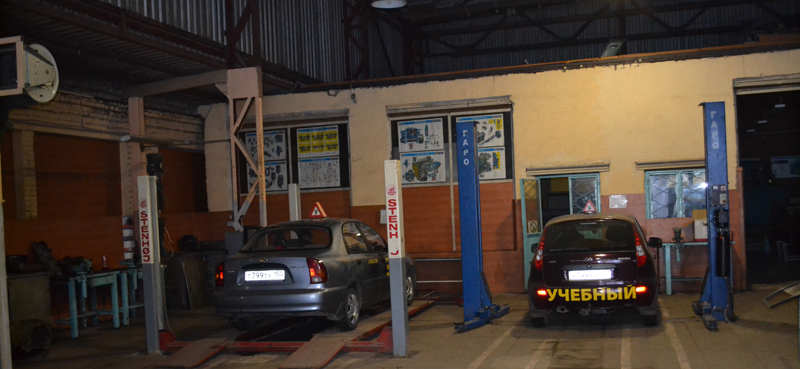 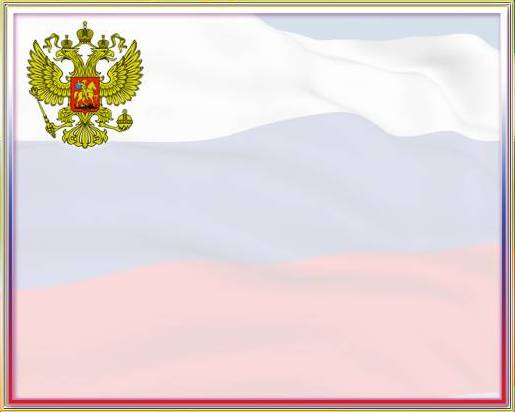 Государственное  бюджетное образовательное  учреждение среднего профессионального образования Московской области «Ликино-Дулевский индустриальный техникум»
Стандарт обеспечения деятельности ГБОУ СПО МО «ЛиДИТ»
Критерии оценки внутреннего пространства здания и помещений
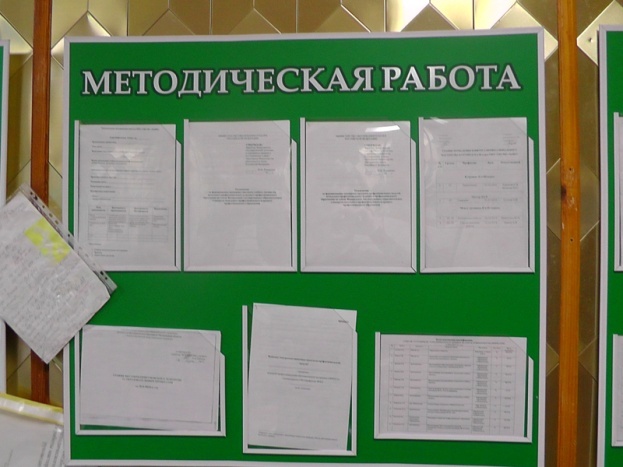 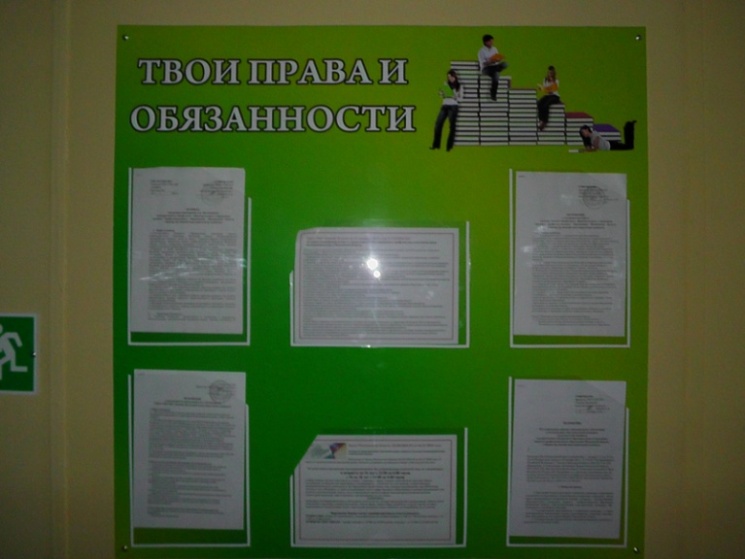 Информационные стенды в едином стиле.
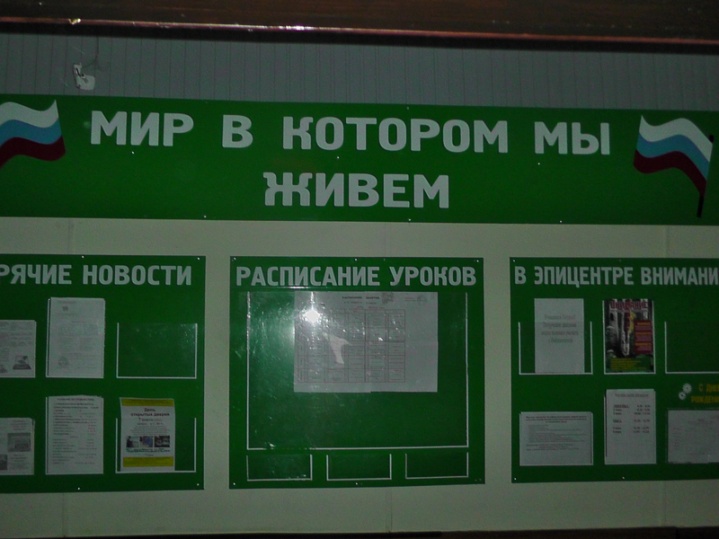 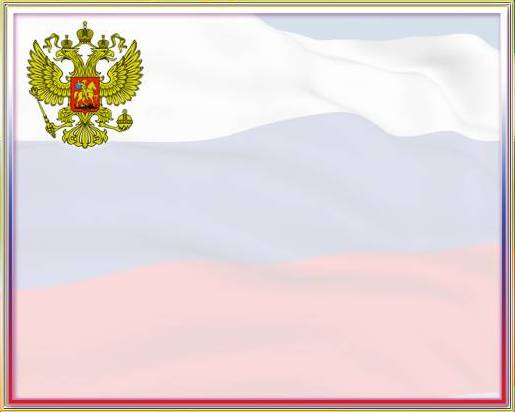 Государственное  бюджетное образовательное  учреждение среднего профессионального образования Московской области «Ликино-Дулевский индустриальный техникум»
Стандарт обеспечения деятельности ГБОУ СПО МО «ЛиДИТ»
Критерии оценки внутреннего пространства здания и помещений
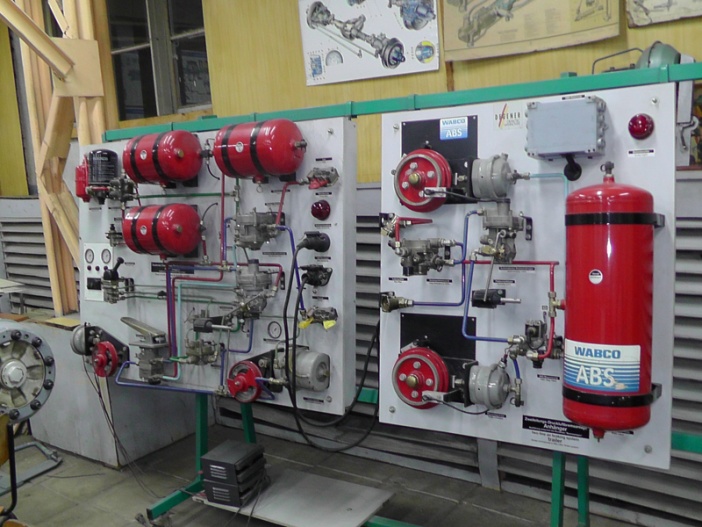 Учебное производственное оборудование, переданное работодателями.
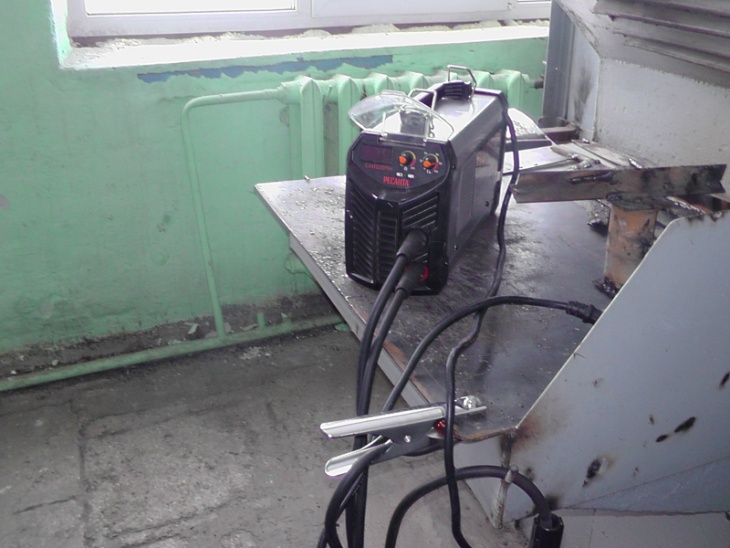 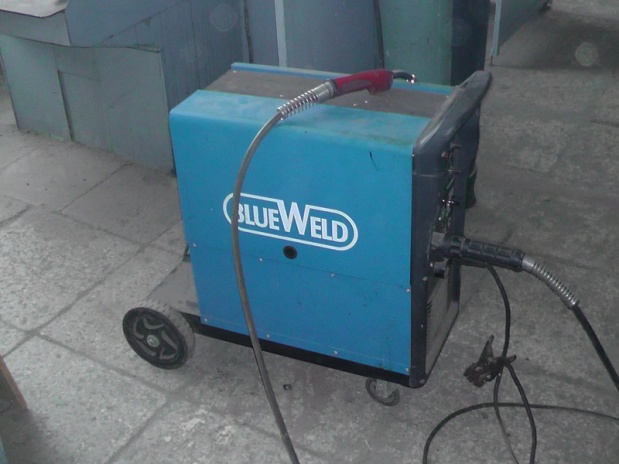 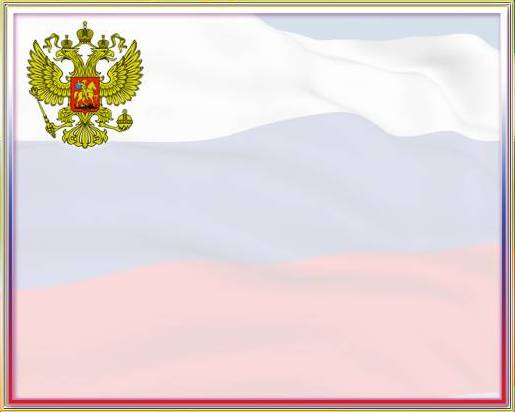 Государственное  бюджетное образовательное  учреждение среднего профессионального образования Московской области «Ликино-Дулевский индустриальный техникум»
Стандарт обеспечения деятельности ГБОУ СПО МО «ЛиДИТ»
Критерии оценки внутреннего пространства здания и помещений
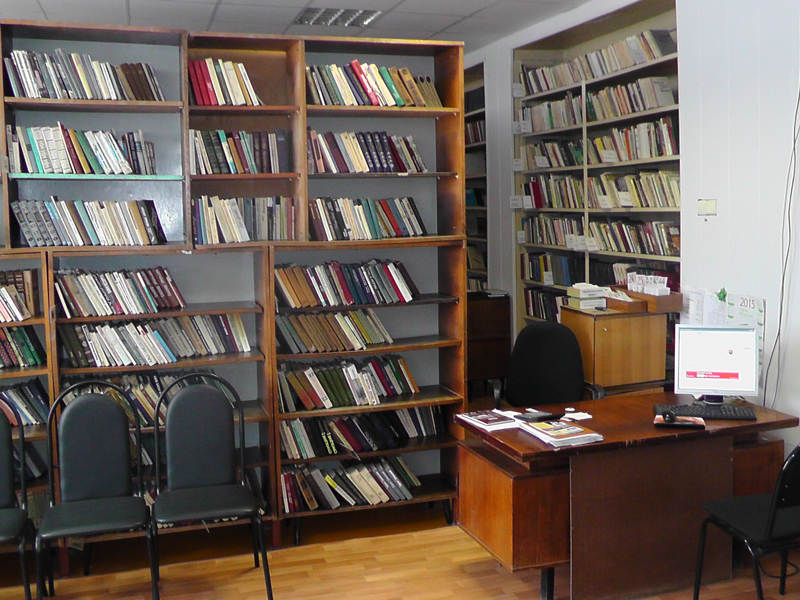 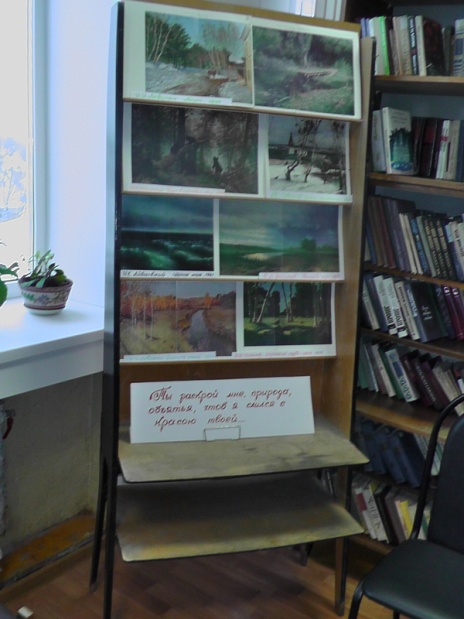 Библиотека 
 читальный зал
 интернет доступ.
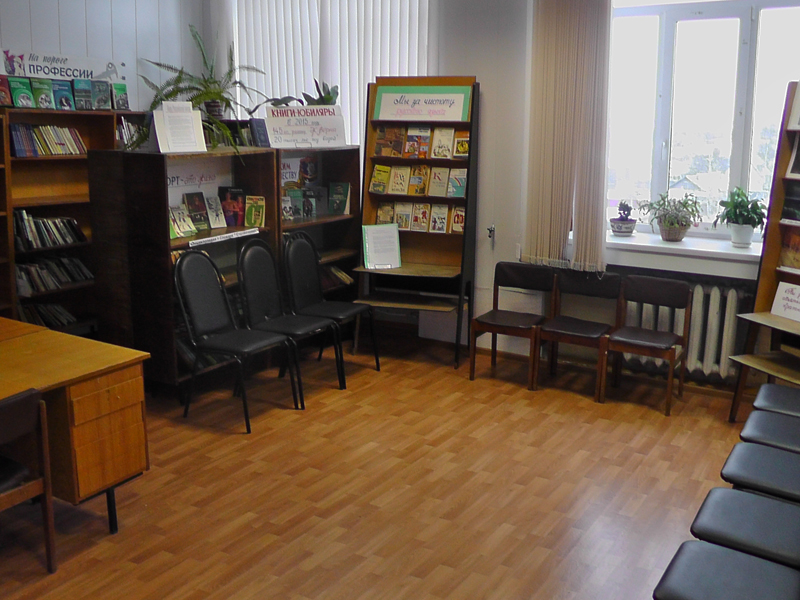 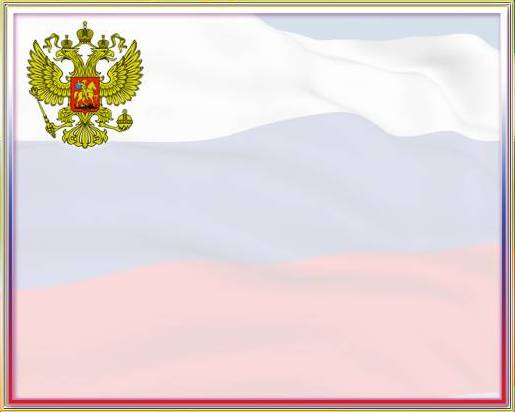 Государственное  бюджетное образовательное  учреждение среднего профессионального образования Московской области «Ликино-Дулевский индустриальный техникум»
Стандарт обеспечения деятельности ГБОУ СПО МО «ЛиДИТ»
Критерии оценки внутреннего пространства здания и помещений
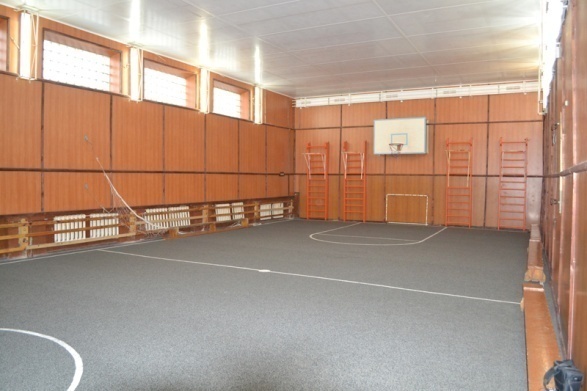 Спортивный зал
тренажерный зал
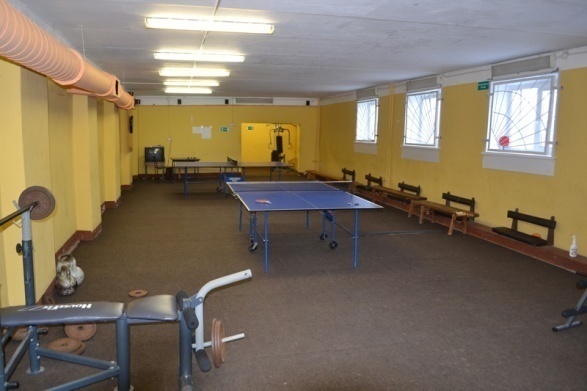 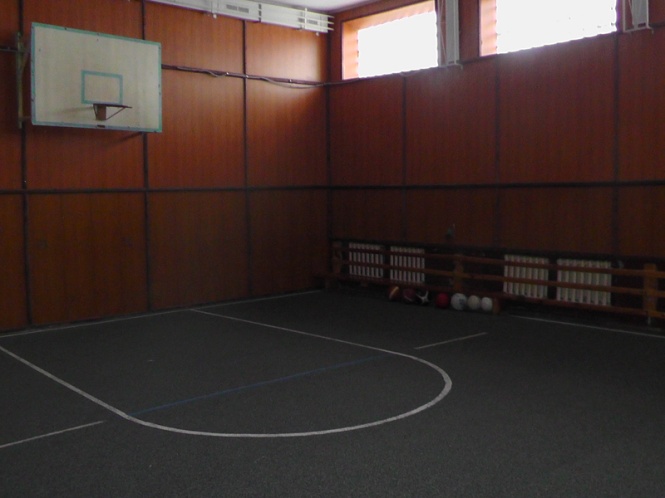 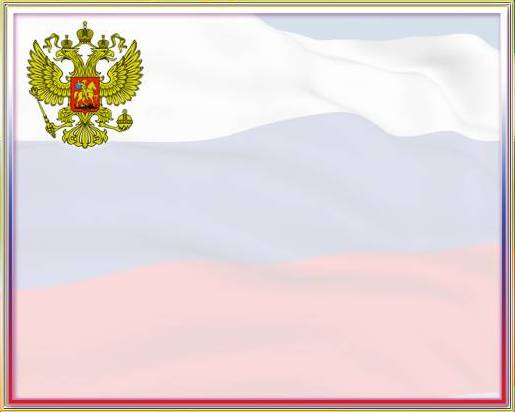 Государственное  бюджетное образовательное  учреждение среднего профессионального образования Московской области «Ликино-Дулевский индустриальный техникум»
Стандарт обеспечения деятельности ГБОУ СПО МО «ЛиДИТ»
Критерии оценки внутреннего пространства здания и помещений
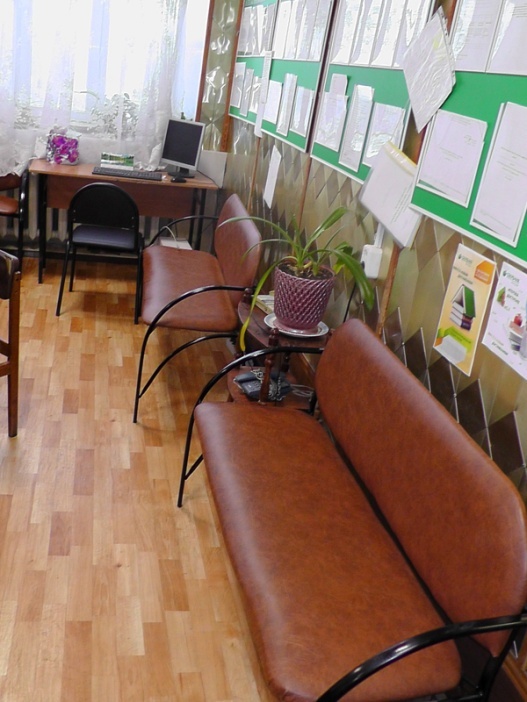 Состояние методического кабинета, преподавательской  и зоны отдыха
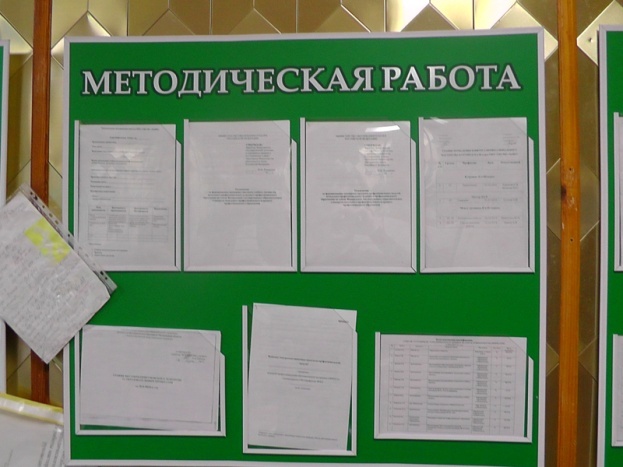 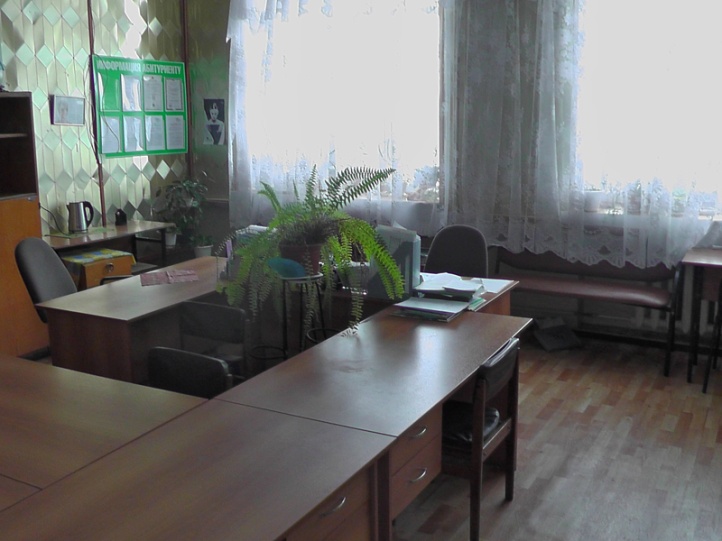 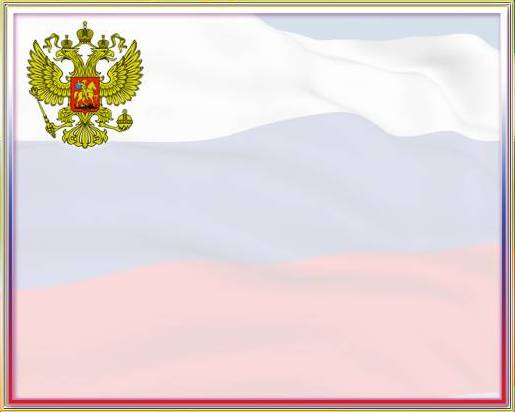 Государственное  бюджетное образовательное  учреждение среднего профессионального образования Московской области «Ликино-Дулевский индустриальный техникум»
Стандарт обеспечения деятельности ГБОУ СПО МО «ЛиДИТ»
Критерии оценки внутреннего пространства здания и помещений
Актовый зал
 сцена
 мультимедийное оборудование
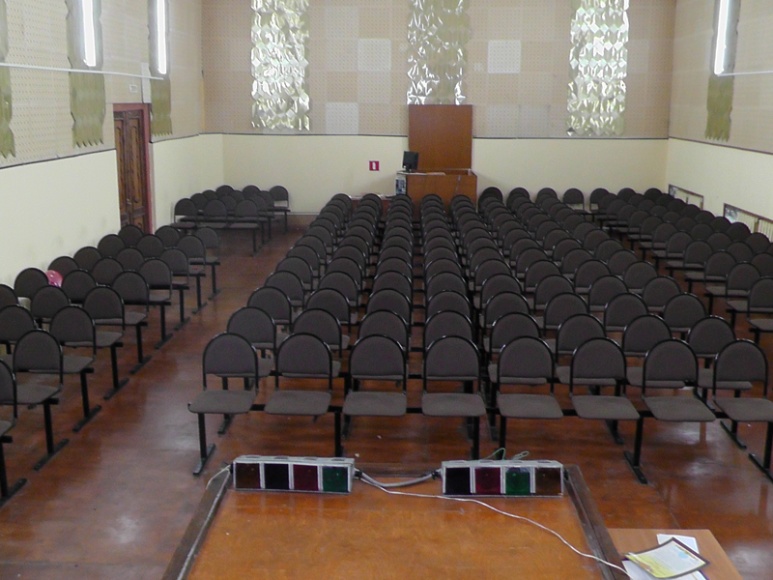 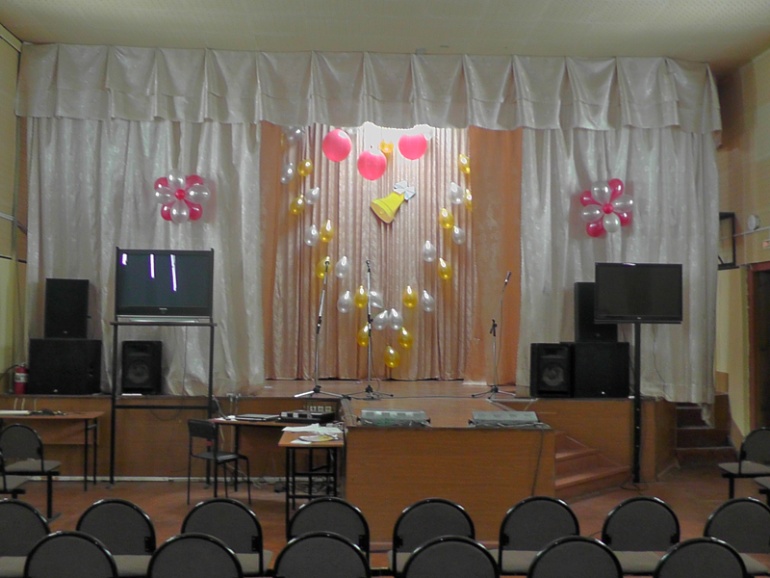 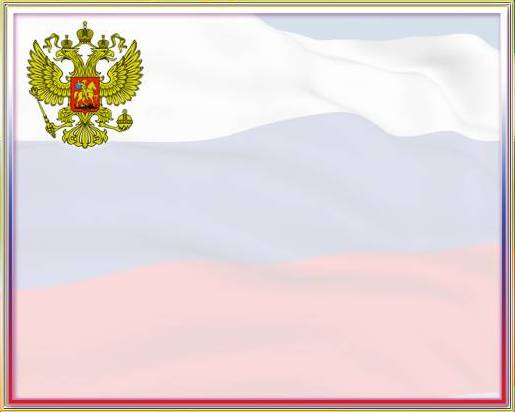 Государственное  бюджетное образовательное  учреждение среднего профессионального образования Московской области «Ликино-Дулевский индустриальный техникум»
Стандарт обеспечения деятельности ГБОУ СПО МО «ЛиДИТ»
Критерии оценки внутреннего пространства здания и помещений
Кухонный блок
 обеденный зал
 раздача
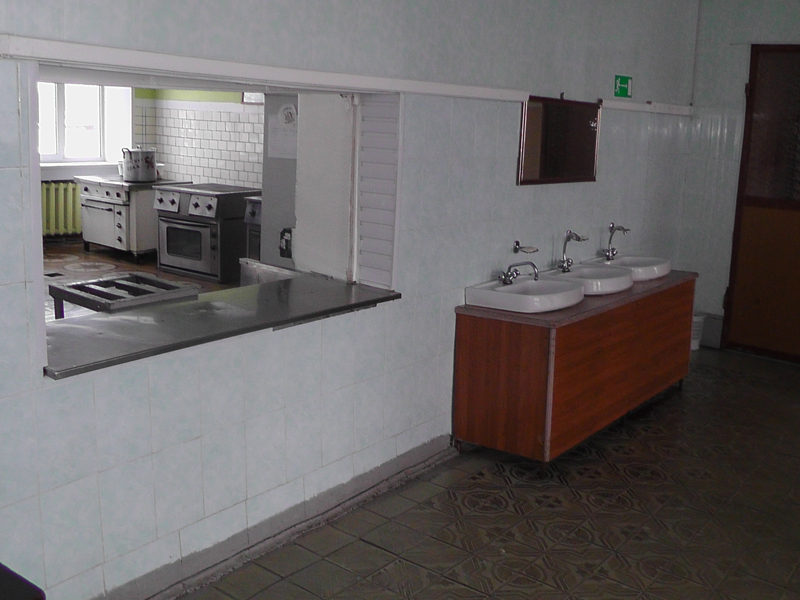 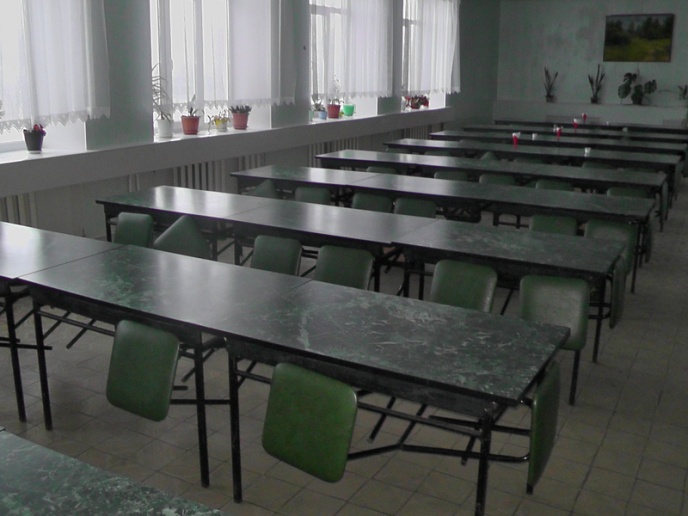 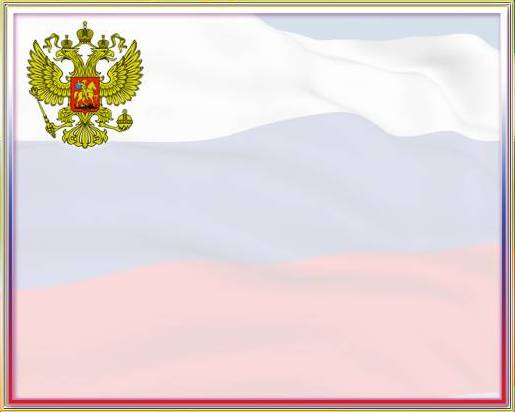 Государственное  бюджетное образовательное  учреждение среднего профессионального образования Московской области «Ликино-Дулевский индустриальный техникум»
Стандарт обеспечения деятельности ГБОУ СПО МО «ЛиДИТ»
Критерии оценки внутреннего пространства здания и помещений
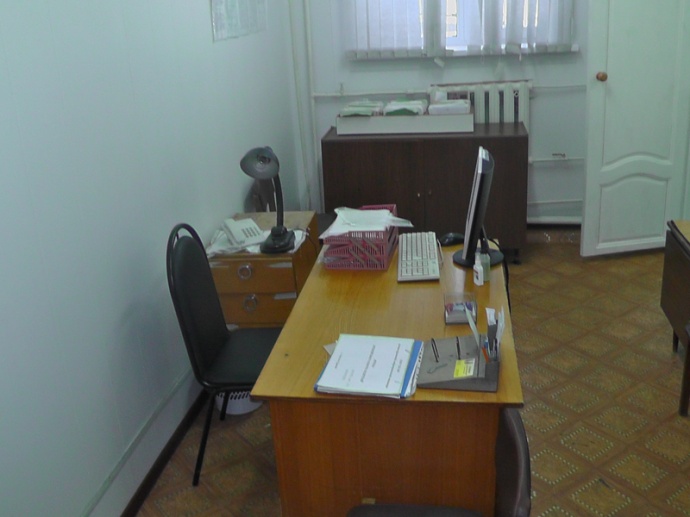 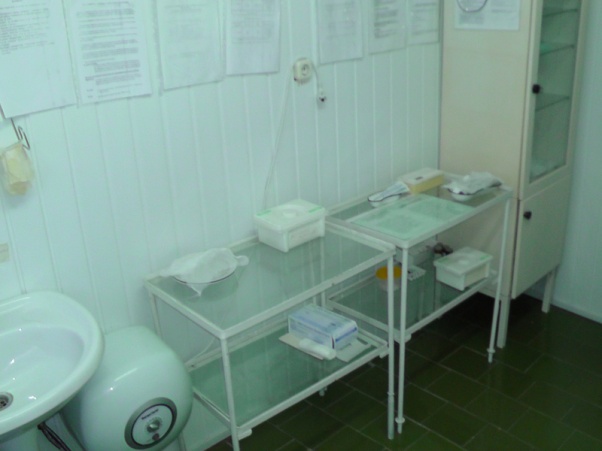 Кабинет врача
процедурный кабинет
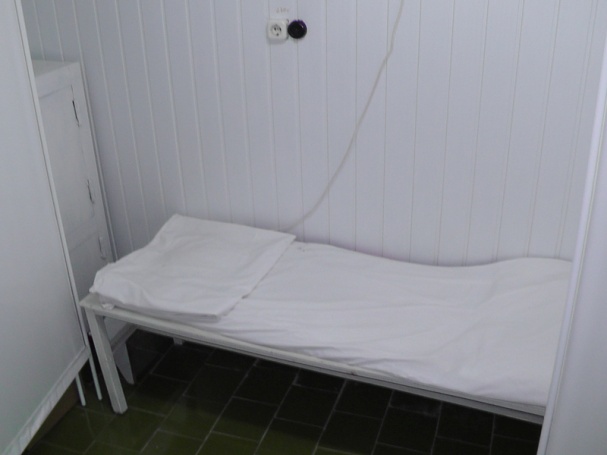 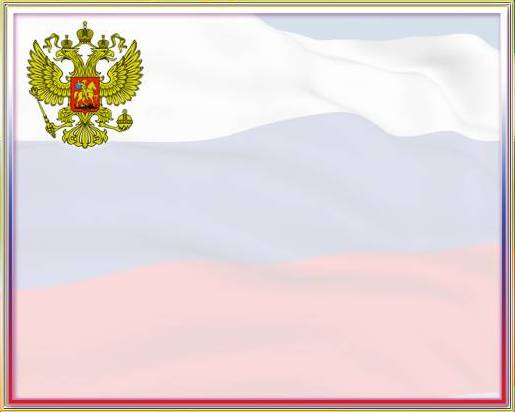 Государственное  бюджетное образовательное  учреждение среднего профессионального образования Московской области «Ликино-Дулевский индустриальный техникум»
Стандарт обеспечения деятельности ГБОУ СПО МО «ЛиДИТ»
Критерии оценки внутреннего пространства здания и помещений
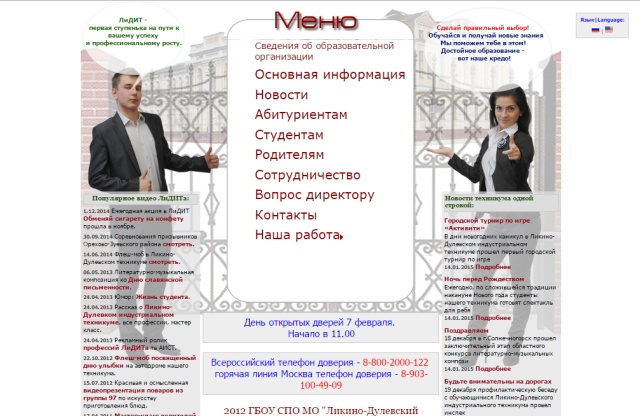 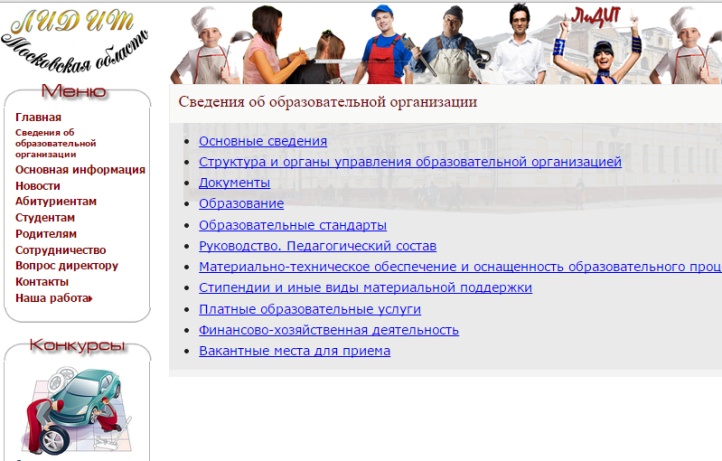 Сайт
Баннеры
 обратная связь.
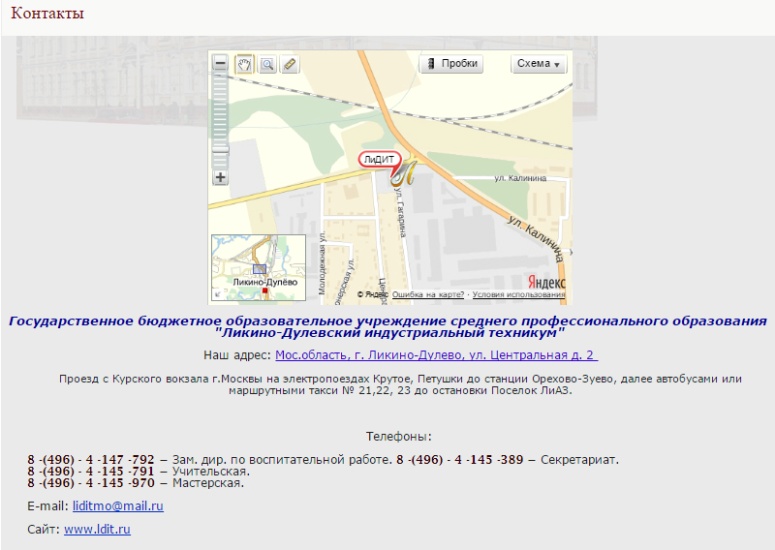